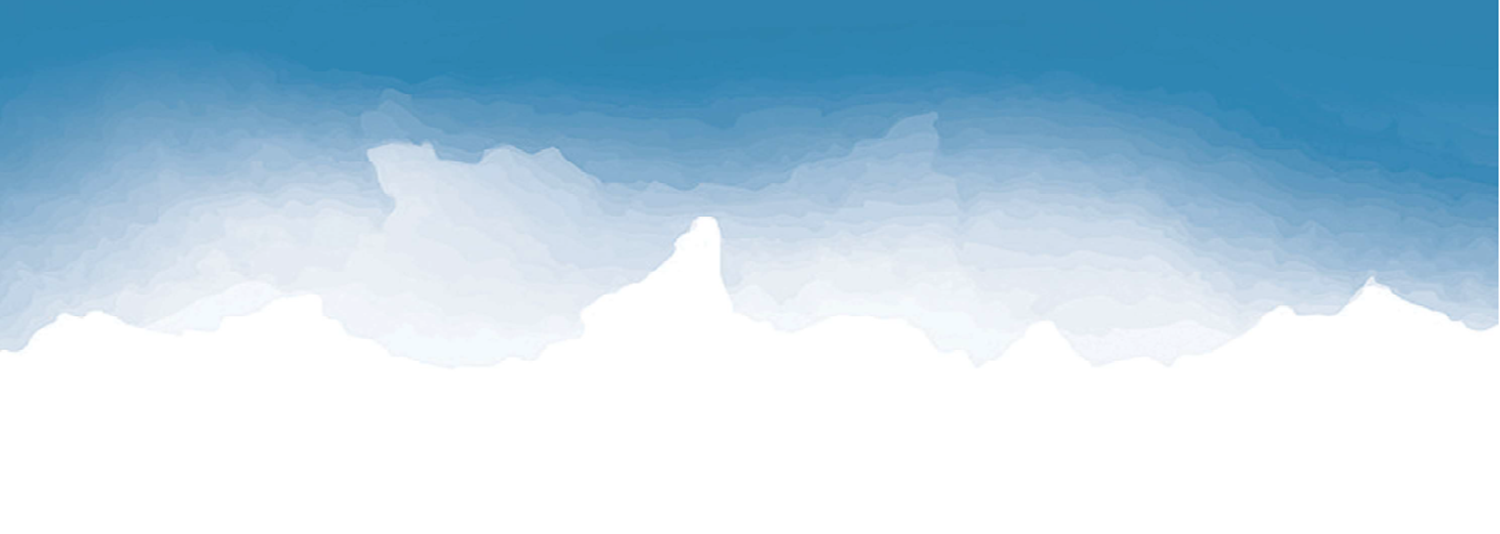 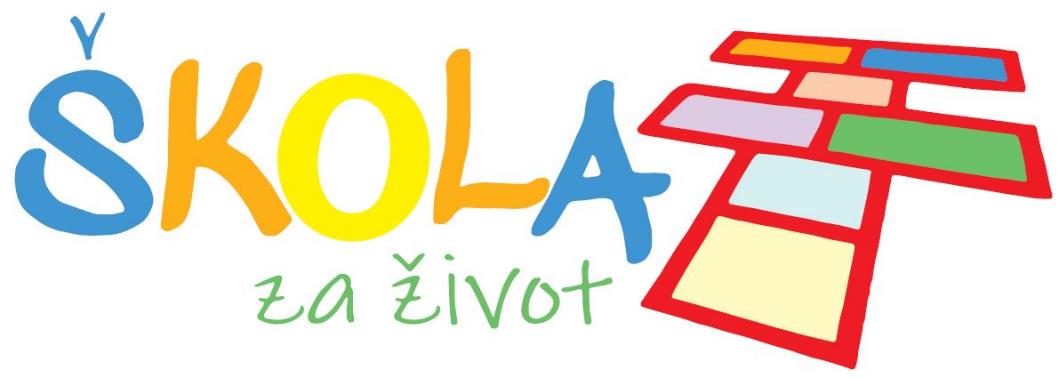 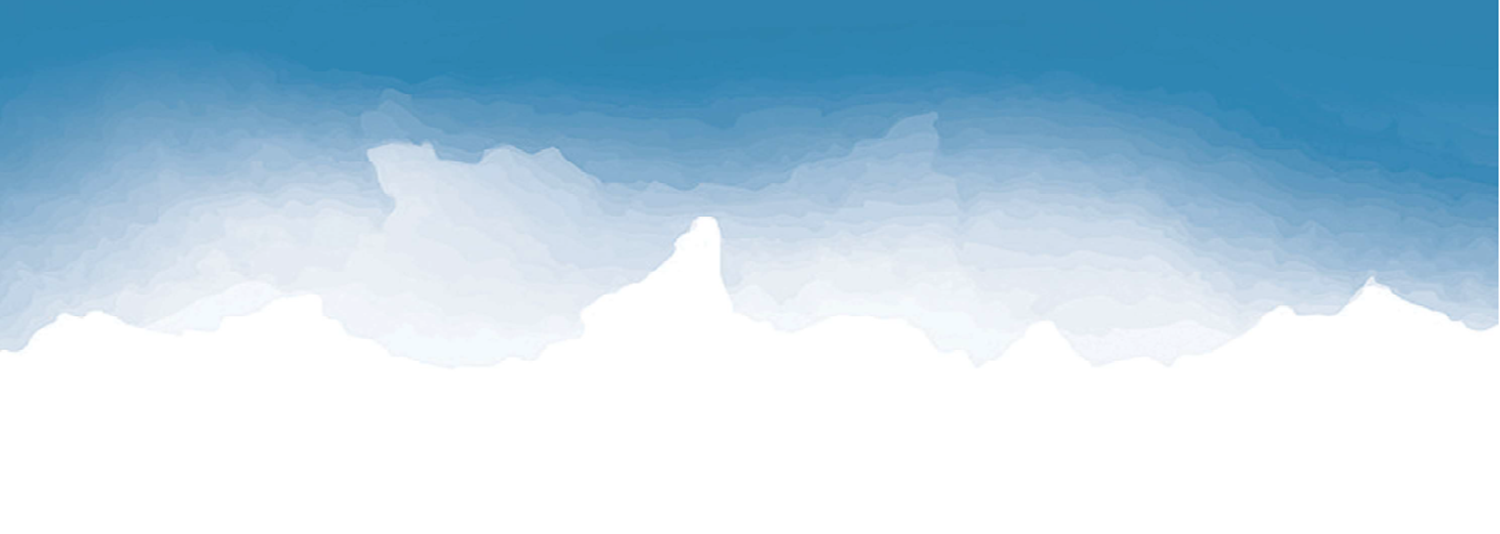 TV učionica
3. razred
Matematika
Tri člana obitelji uštedjela su zajedno 396 kuna. Koliko je uštedio svaki član obitelji ako su svi uštedjeli jednak iznos novca?
1. DIJELIMO
2
1
3
396 : 3
S
=
D
J
•
132
3
3
3
9
6
0
9
2. MNOŽIMO
9
3. ODUZIMAMO
0
6
Svaki član obitelji uštedio je 132 kune.
6
0
1
1
2
484 : 4
=
•
121
4
4
4
8
4
0
8
8
0
4
4
0